Matka Tereza.
Náboženská výchova             pre 8. ročník.
Narodila sa 27. augusta 1910 v Skopje, hlavnom meste Macedónska.
Jej otec bol albánsky obchodník, matka bola silne veriaca.
Študovala na Londýnskej škole hospodárskych              a politických vied.
V roku 1928 vstúpila   do rádu Loretánskych sestier v írskom Dubline.
V roku 1950 Vatikán súhlasil, aby založila  rád s názvom Misionárky lásky.
Prvý hospic otvorila      v Kalkate v Indii.
Okrem toho v Indii stavala nemocnice         a školy pre deti z ulice.
Na Slovensku Misionárky lásky pôsobia v Čadci.
Za svoju prácu získala   v roku 1979 Nobelovu cenu za mier.
Zomrela 5. septembra 1997 v Indii.
India jej vystrojila ako jedinej kresťanke štátny pohreb.
V roku 2003 ju pápež Ján Pavol II blahorečil.
Proces blahorečenia   bol najrýchlejší             v dejinách katolíckej cirkvi.
Za svätú bola vyhlásená pápežom Františkom                4. septembra 2016.
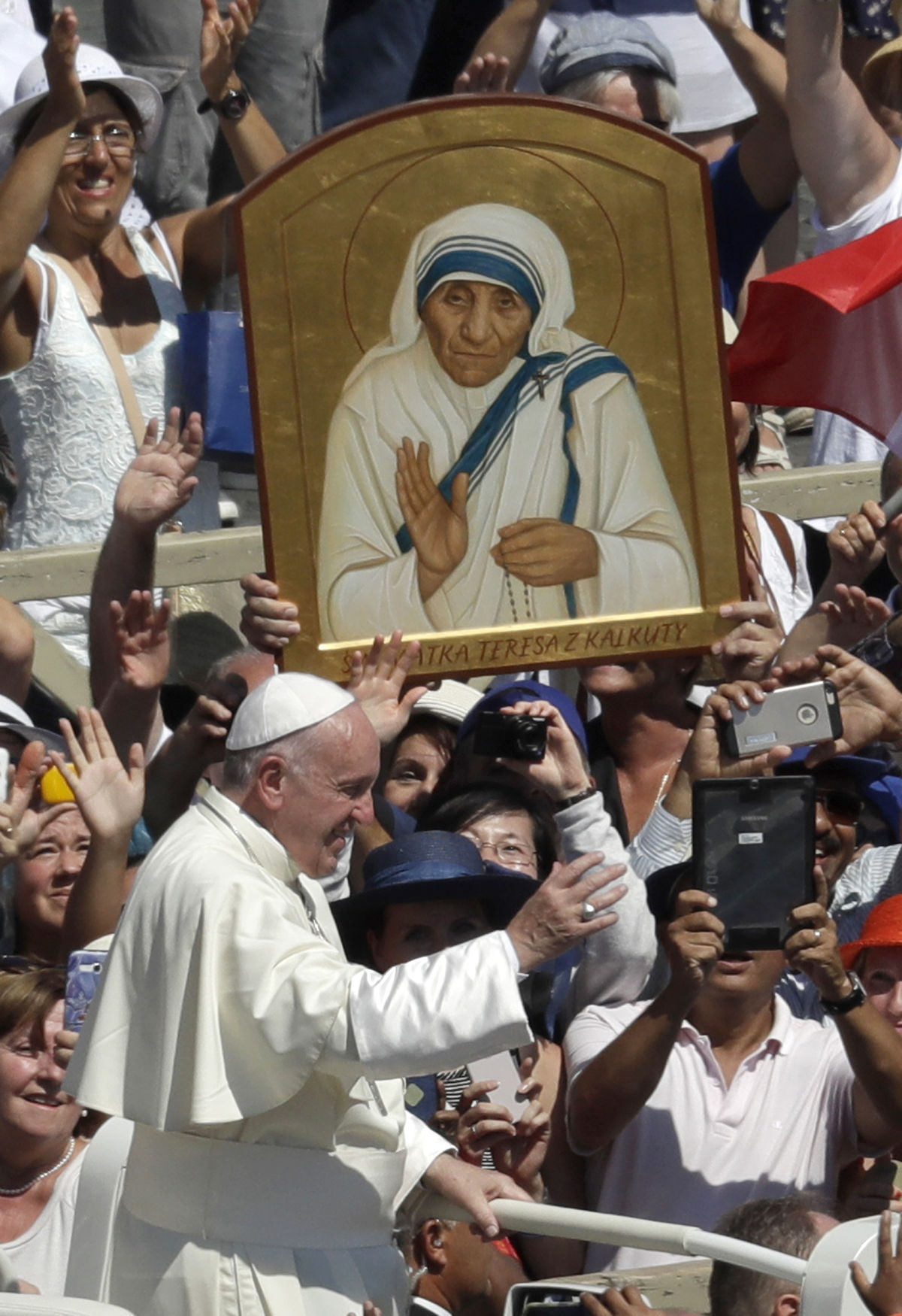 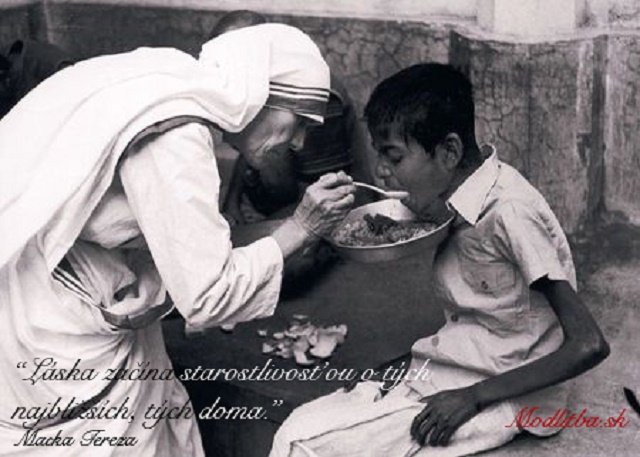 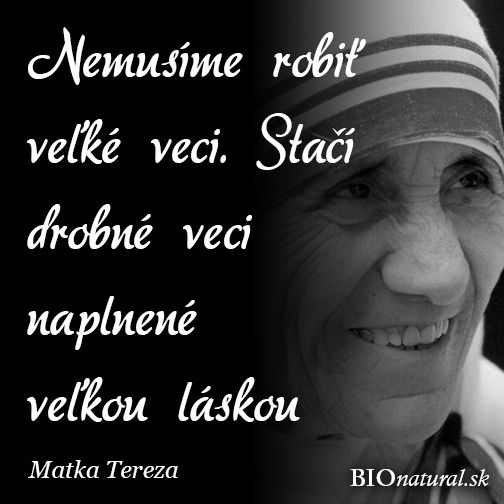 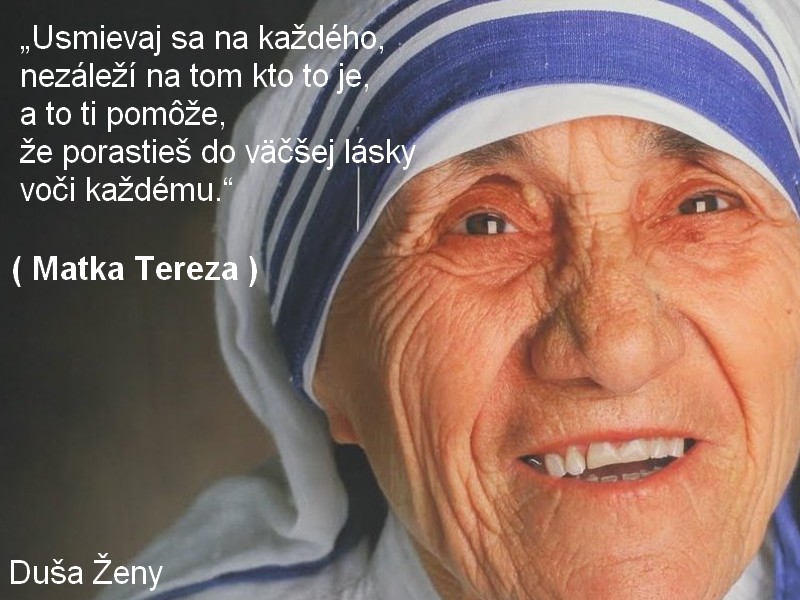 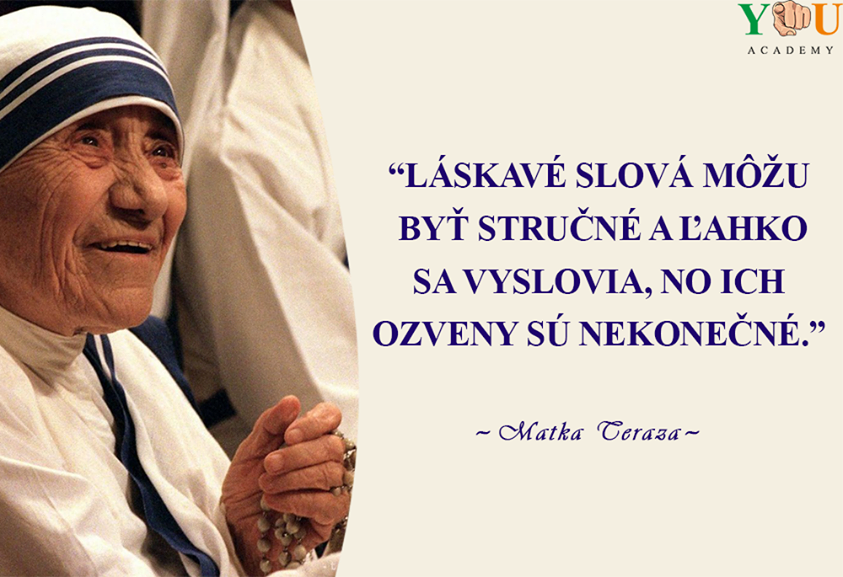 Ďakujem za pozornosť.
Pani katechétka.
Devleha.